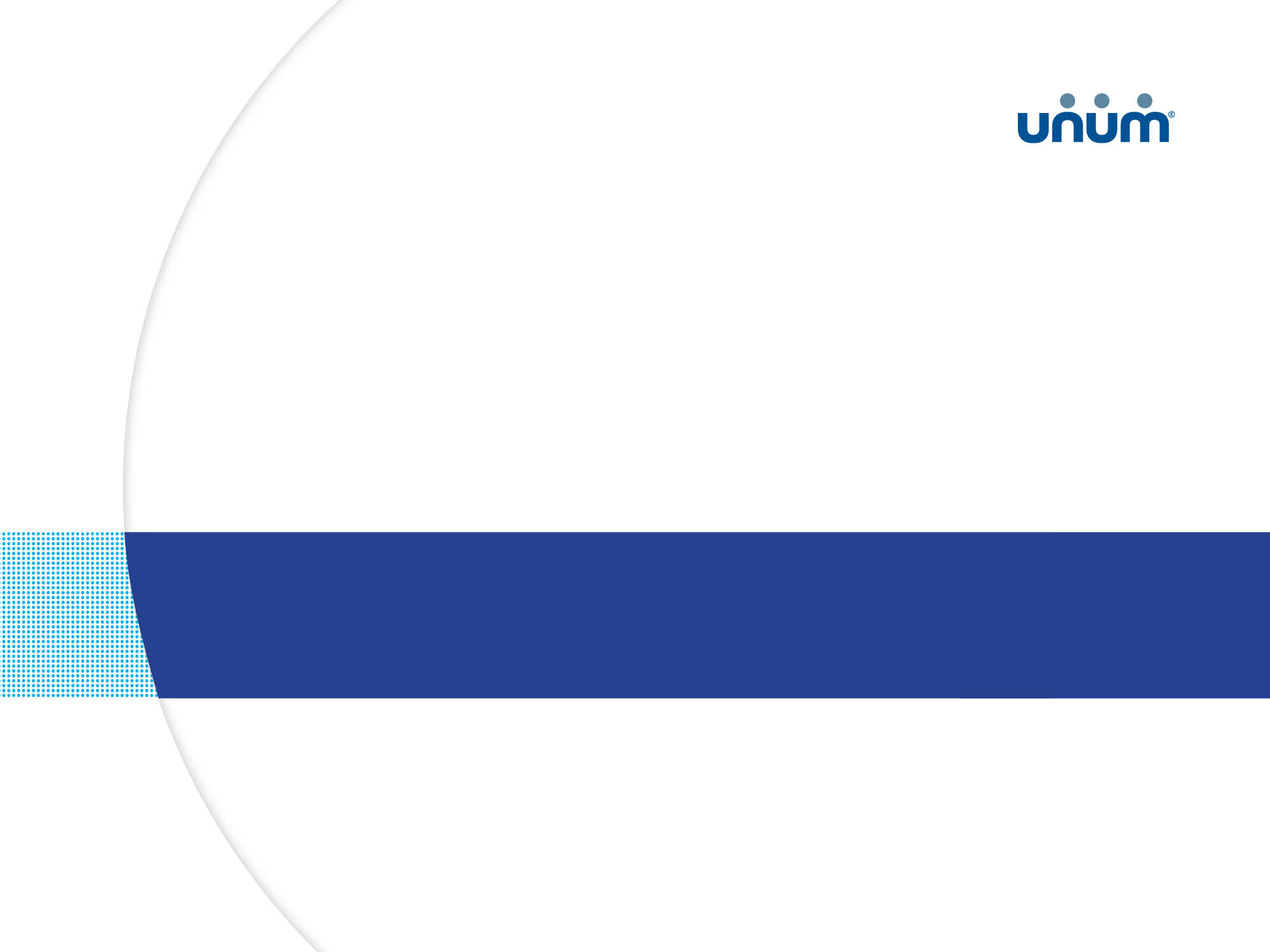 Underwritten by:
Provident Life and Accident Insurance Company
Individual Whole Life Long Term Care (LTC) Rider
An overview of the benefits
Presenter’s name | Month/year
This is a solicitation of insurance and contact will be made by a Unum insurance broker
1
EN-1957-AK (11-23)
Long Term Care Rider coverage options
Long Term Care Rider – Tax-qualified
This rider allows you to access the death benefit after you have been receiving long term care for 90 days (subject to rider conditions). It can pay a monthly benefit for a period of long term care. The benefit amount and duration is based on the type of care you receive.
If the base Long Term Care Rider has been chosen by your employer, you may consider selecting the Restoration Benefits Rider for you or your spouse’s policy.
[Speaker Notes: EMPLOYER CHOICE. Once chosen by the employer, all eligible employees and spouses ages 
15 - 70 with face amounts of $10,000 or more automatically receive the LTC Rider.

The LTC rider can provide a maximum monthly benefit for nursing home care of the lesser of 6% of the death benefit, (minus any policy debt) at the end of the elimination period, or $3,000.
The rider also can provide a maximum monthly benefit for home health care or adult day care of the lesser of 4% of the death benefit, less any policy debt at the end of the elimination period, or $1,500.
Provides for a Waiver of Premium even if the policy does not have the Waiver of Premium rider.
The maximum lifetime value is equal to 100% of the death benefit, less any policy debt.

Transition statement: Let’s take a closer look at the additional options under the long term care benefit rider…..]
Restoration Benefits Rider
How does it work?
The Restoration Benefits Rider restores the Whole Life policy values on a monthly basis as benefits are paid under the Long Term Care Rider. 
Benefits under this rider:
Can restore 100% of the policy’s specified amount (face amount), death benefit and cash value
Policy values reduced under the Long Term Care Rider will be restored one time
[Speaker Notes: Employee-elected if the LTC base rider is elected by the employer
Rider is available to employee and spouse Issue ages 15 – 60
Tobacco-distinct rates]
Advantages of the Long Term Care Rider
Available at initial offering to employees and spouses ages 15 to 70. All newly eligible adult policies will automatically receive the Long Term Care Rider
Available with policy’s specified amount (face amount) of at least $10,000
For long term care facility, nursing home care or assisted living facility, provides a maximum monthly benefit that is the lesser of:
– 	6% of the death benefit, less any policy debt at the end of the waiting period, or
– 	$3,000
For home health care or adult day care, provides a maximum monthly benefit that is the lesser of:
– 	4% of the death benefit, less any policy debt at the end of the waiting period; or 
–  $1,500
Benefits are payable once you have been receiving long term care for 90 days, subject to the conditions of the rider
If you are receiving benefits, you don’t have to pay the policy’s monthly premiums, even if your policy does not have the Waiver of Premium Rider
The benefit period maximum is 100% of the death benefit, less any policy debt at the end of the waiting period for each benefit period
The cost is based on your age at issue and whether you use tobacco
The rider is tax-qualified, which means that any benefits you receive will not be taxed*
For Whole Life coverage, the following option may be available for employees and spouses age 15–50:
	You can pay an adjusted premium, so your policy will be paid up by age 70. Your Life coverage and Long Term Care coverage will continue as long as you keep your Life policy. (The Restoration Benefits Rider is not available with this option)
*Under current tax laws.
[Speaker Notes: Go over slide points. Delete any statement that may not apply based on specific plan design.]
Underwritten by Provident Life and Accident Insurance Company, Chattanooga, Tennessee
This information is not intended to be a complete description of the insurance coverage available. The policy or its provisions may vary or be unavailable in some states. The policy has exclusions and limitations that may affect any benefits payable. For complete details of coverage, please refer to Long Term Care Rider and to policy forms L-21848, L-21848-70 or contact your Unum representative for specific provisions and details of availability. You will receive the plan and coverage amount you apply for unless it is determined to be unacceptable by Unum’s rules, limits or standards. If so, it may be modified or declined.
Unum complies with all state civil union and domestic partner laws when applicable.
unum.com
© 2023 Unum Group. All rights reserved. Unum is a registered trademark and marketing brand of Unum Group and its insuring subsidiaries. 
EN-1957-AK (11-23)    FOR EMPLOYEES